POVs and Experience Prototypes
Team Members: Bronson Duran, Melissa Du, David Albán Hidalgo, Kevin Khieu
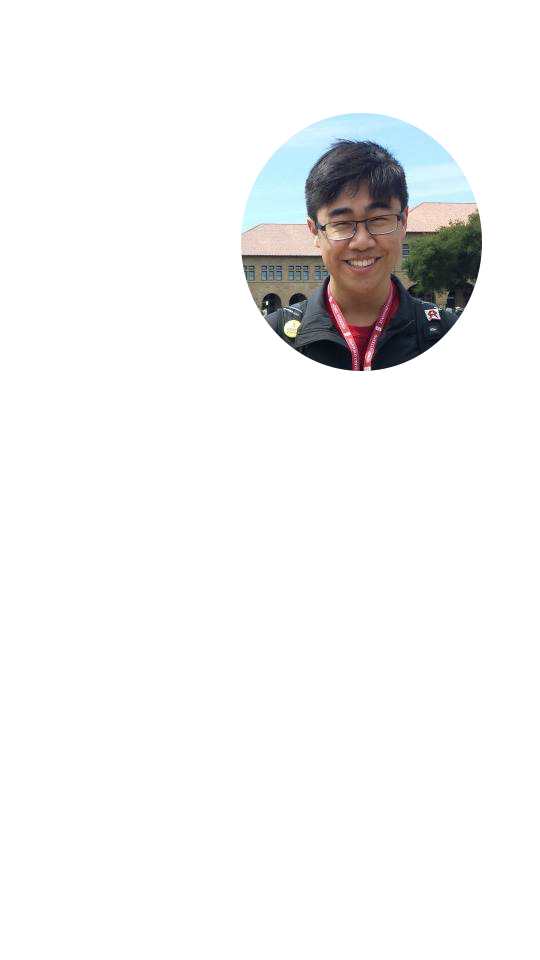 Our Team
Kevin
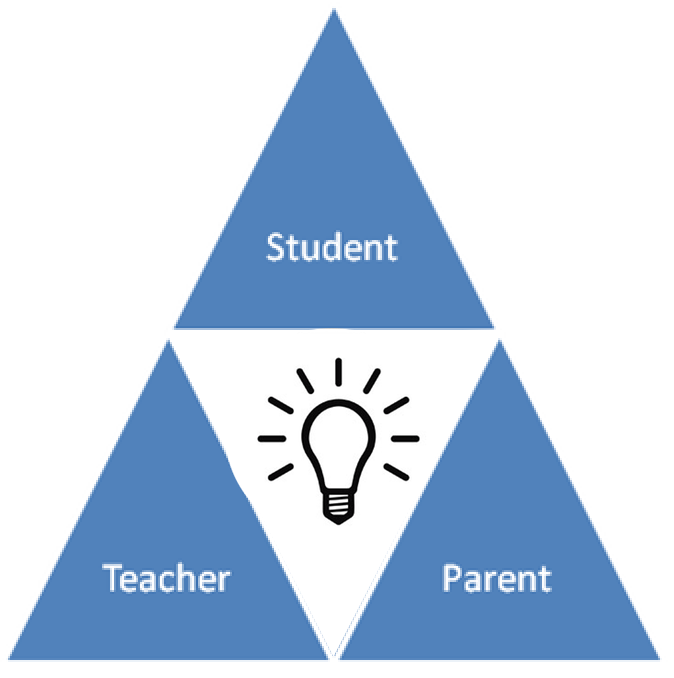 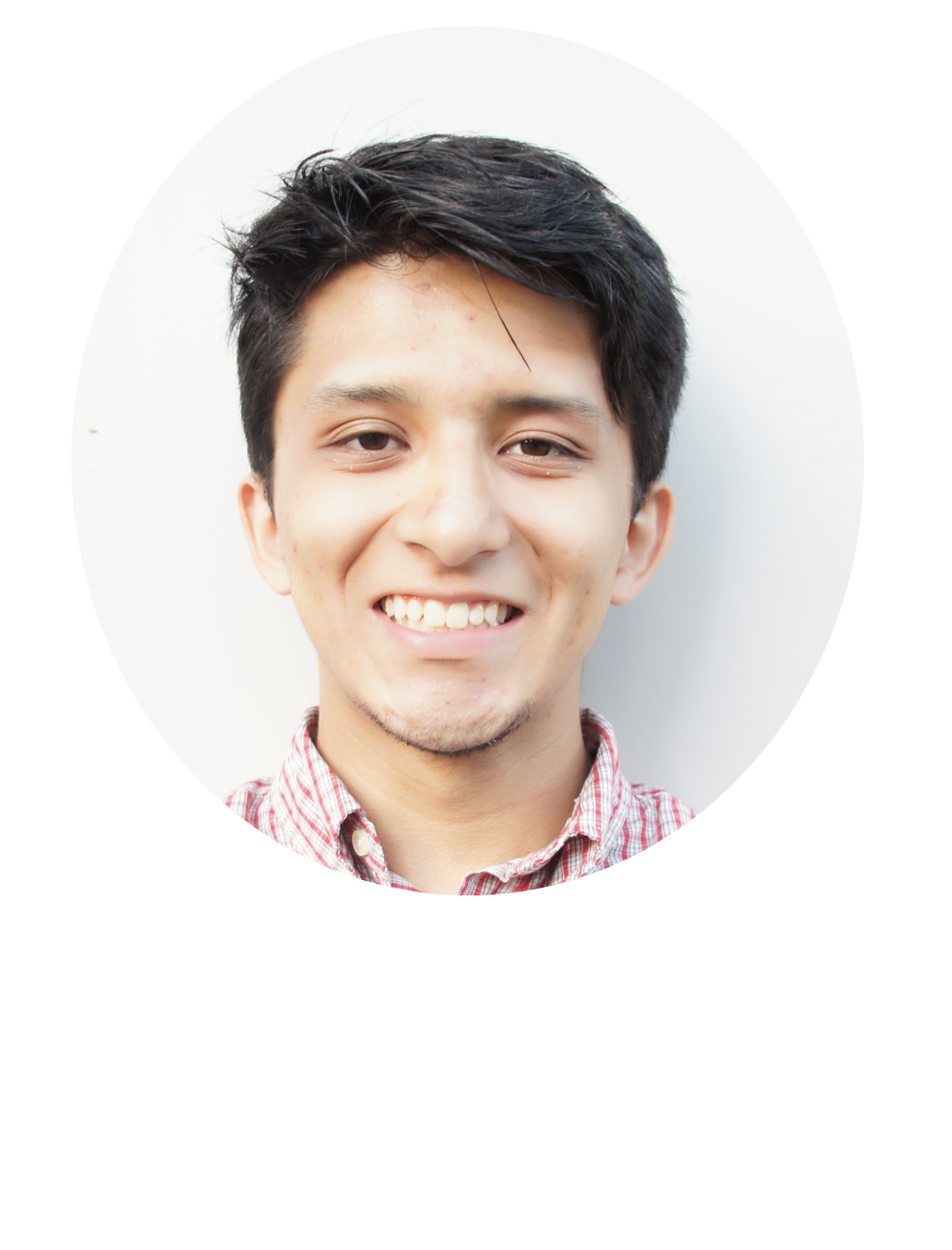 David
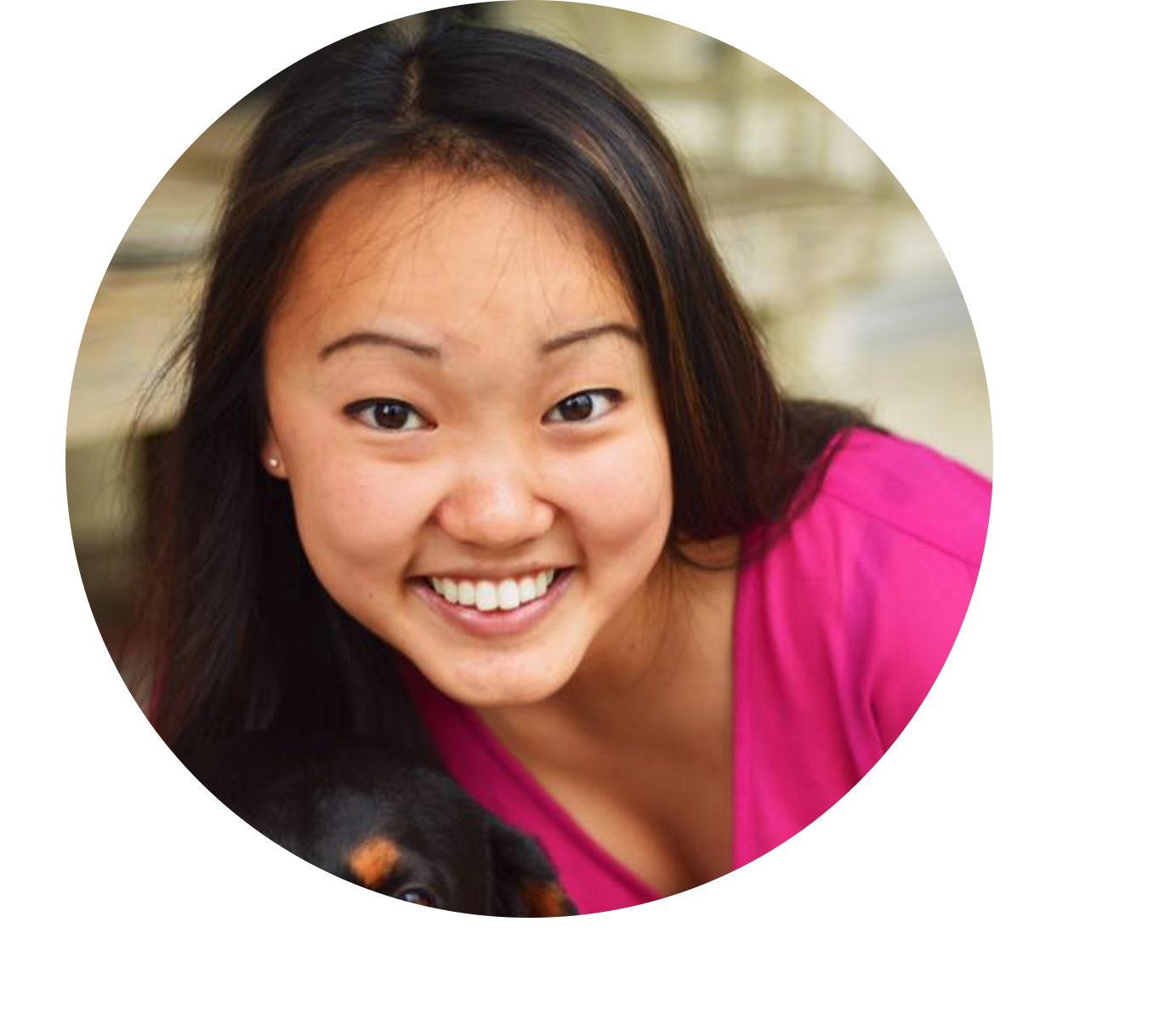 Melissa
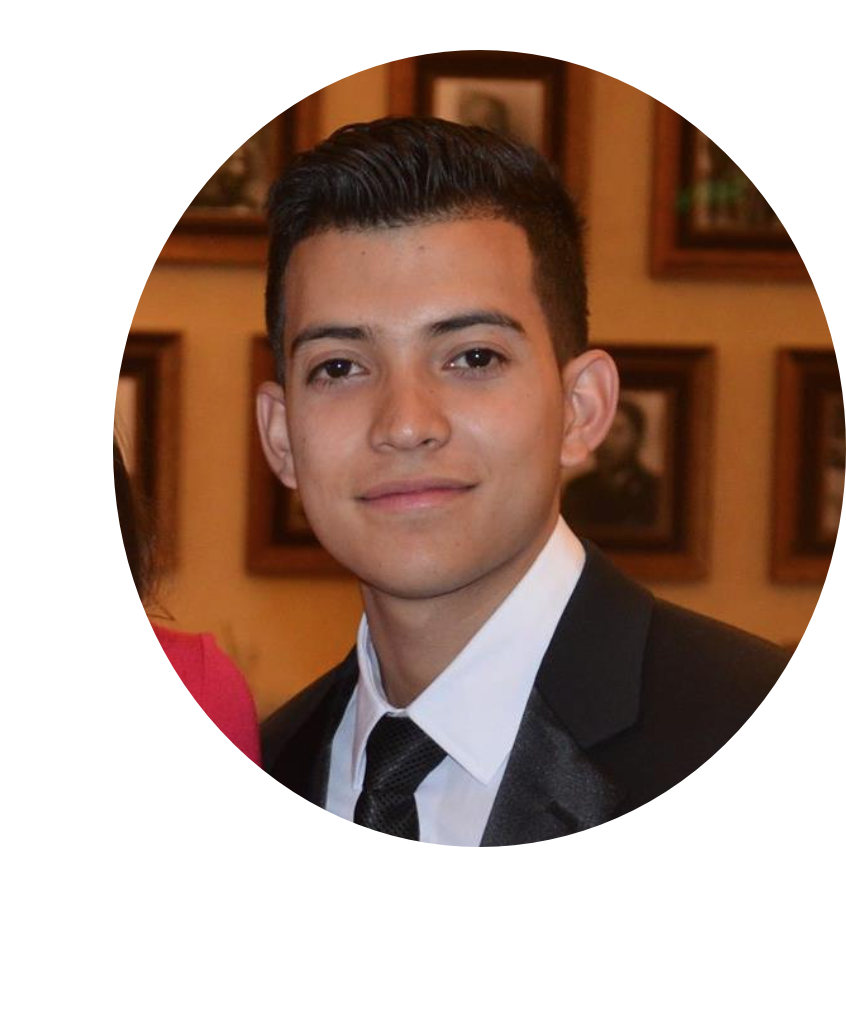 Bronson
[Speaker Notes: Introduce Team Members
Explain our goal and the problem we are trying to target.
“We are targeting student engagement during the early years of education, specifically relating to the circle of communication between Student, Parents, and Educators]
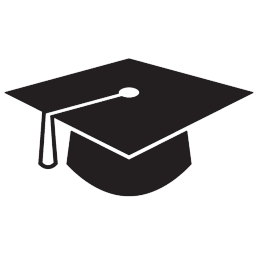 Initial Point of View
“We met… Kyle, a senior year student in Stanford’s STEP Program.We were amazed to realize… that there were very little incentives for people to become teachersIt would be game-changing… if we could provide a stronger support framework for teachers.”
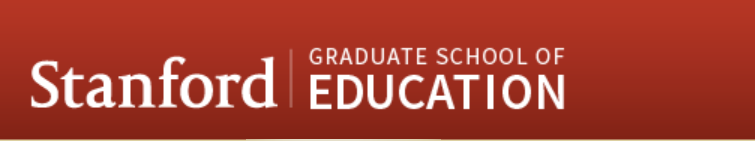 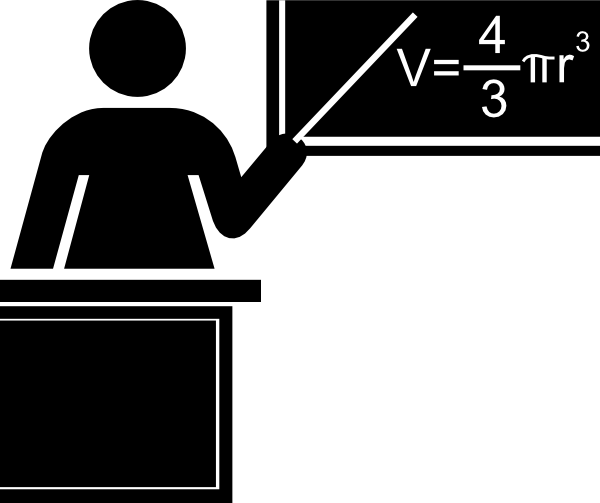 Needfinding - Interviews
Feedback:	More from parents/educators	Focus on specific age ranges Additional Interviews:	Bing Nursery Teacher/Parent	PTA Pres. of Nueva School	Retired Teacher (35+ years)	Kindergarten Teacher (20+ years)
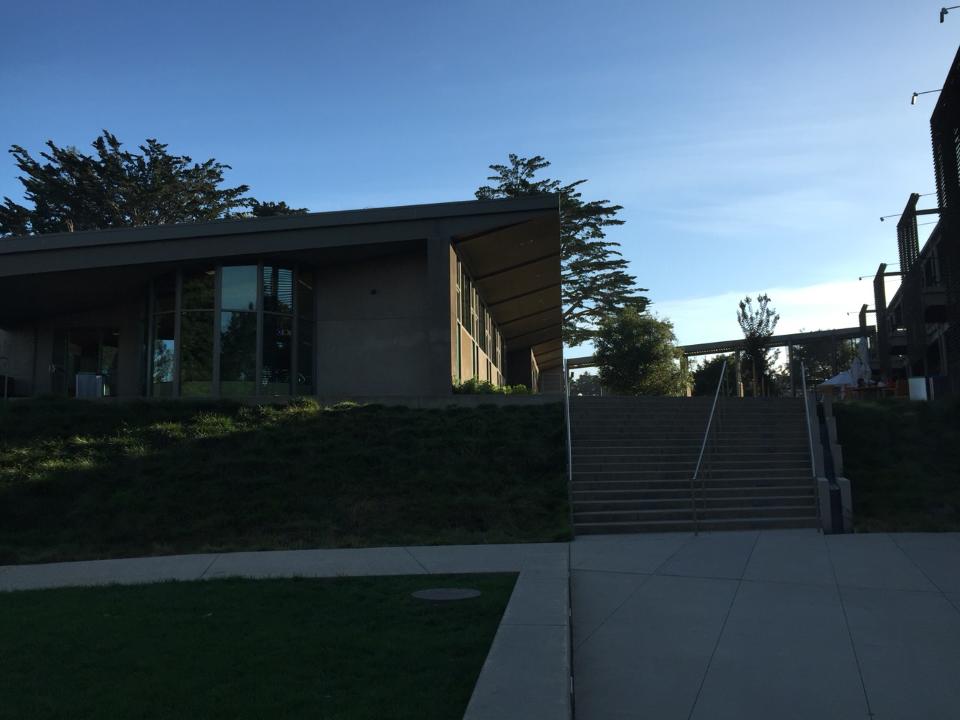 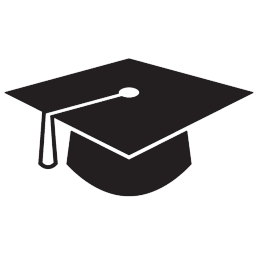 Needfinding - Results
”A big issue may come up with one of the kids...That information needs to be shared between teachers immediately and effectively” “..how do I [parent] approach this teacher?” 
“He never used to get bored, and now he was asking me: “tell me what to do”.
Teacher to Teacher Communication
Parent-Teacher Communication
Student Creativity
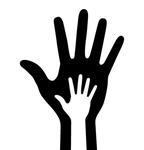 Revised POVs - Parent Involvement
“We met… Sun, the President of Nueva School District’s PTA
We were amazed to realize… that there is a severe communication gap between parents and teachers
It would be game-changing… to give parents and teachers a way in which they can communicate effectively and without added stress”
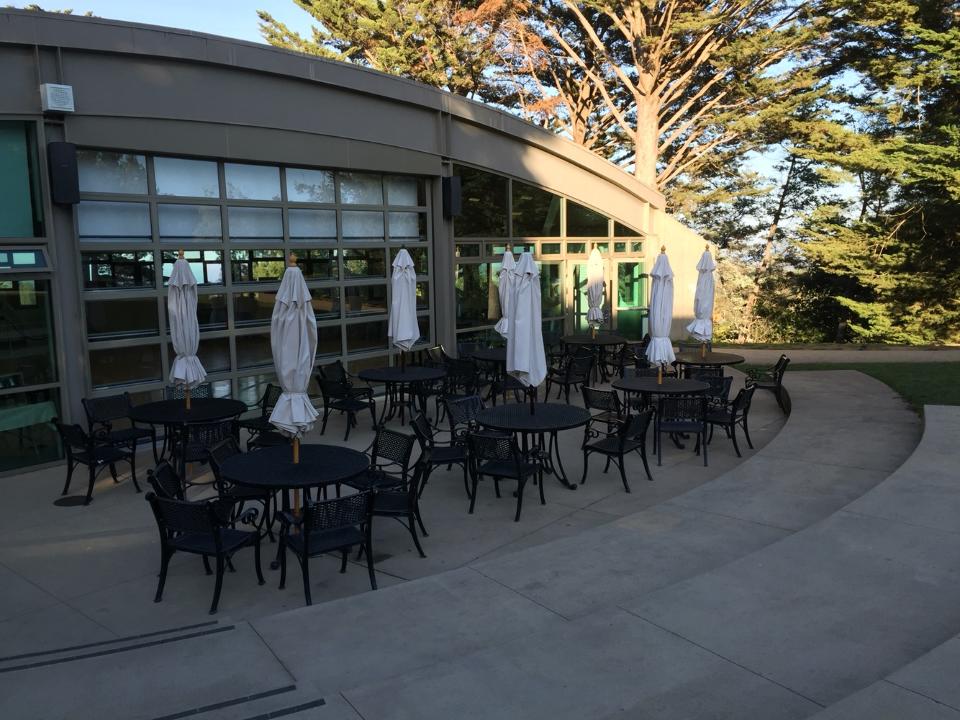 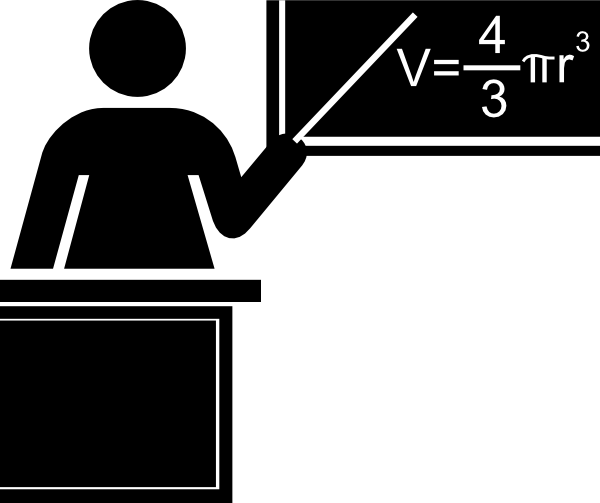 Revised POVs - Teacher Support
We met… Adrienne, a Bing Nursery School TeacherWe were amazed to realize… how much information about child development currently is lost
It would be game-changing… to give teachers a way to rapidly document and share information between themselves in order to ease and better the process of creating parent reports.
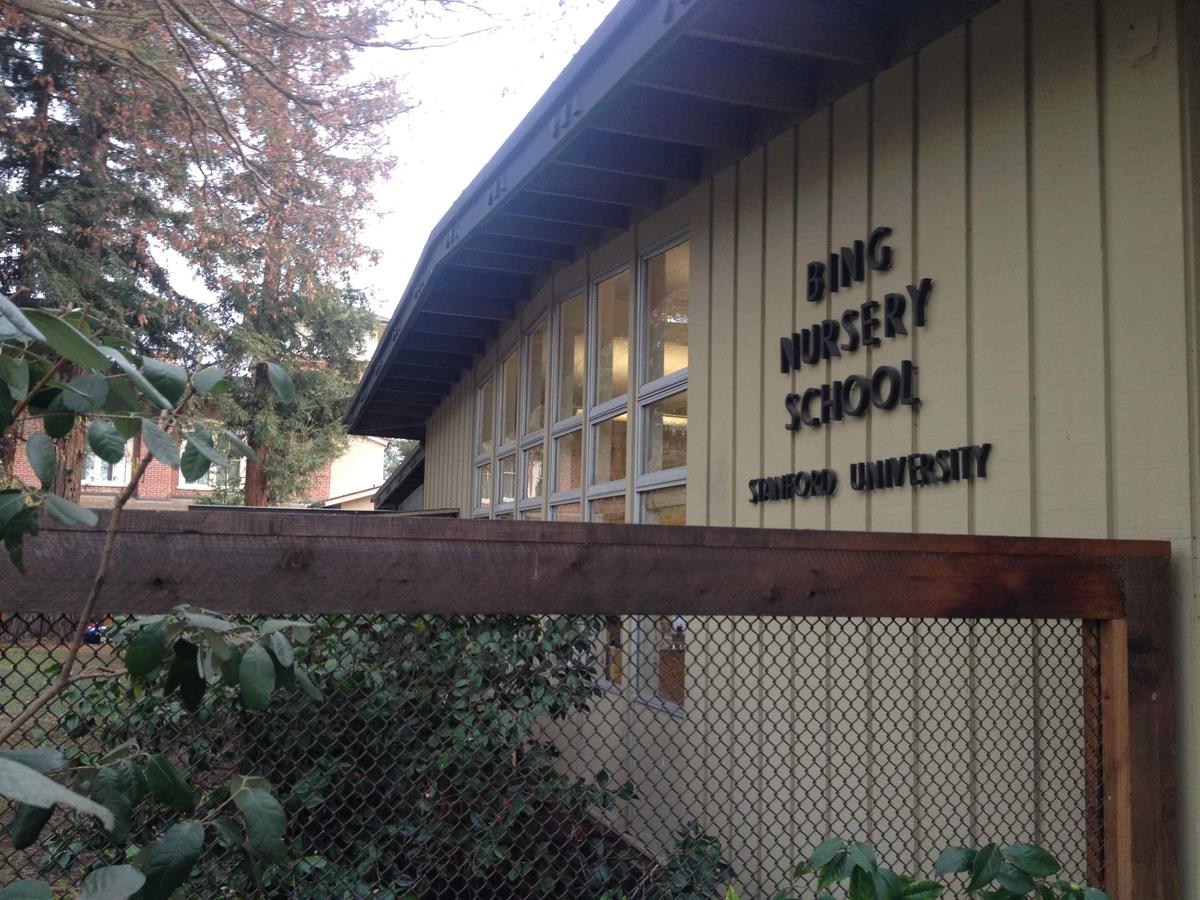 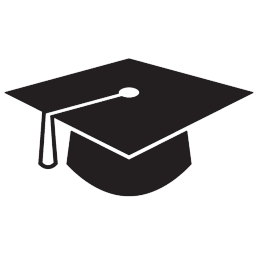 Revised POV - Student Creativity
We met… Adrienne, a parent to one 6-year-old sonWe were amazed to realize… that focusing on the process of learning allows students to empower themselves and be more creativeIt would be game-changing… to devise a solution that helps kids learn and encourages creativity
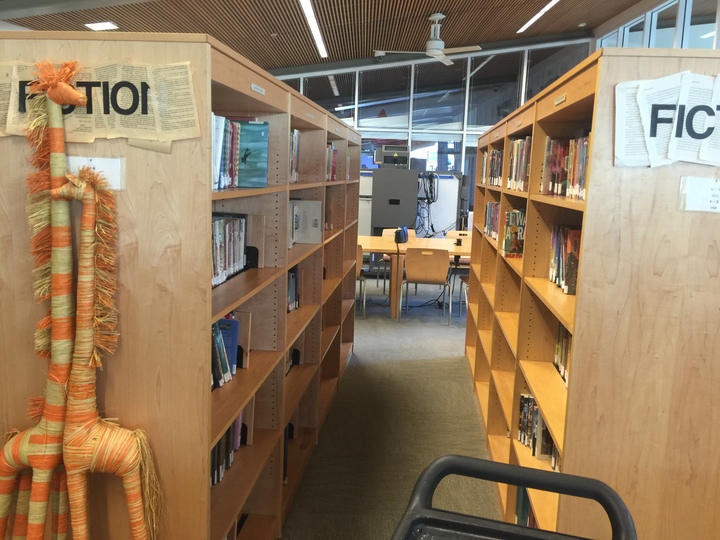 How might we cultivate the mindset that the educational experience is everywhere, not just in the classroom?
Parental Involvement → HMW?
How might we centralize all information gathered to make student growth data recollection easier?
Teacher Support → HMW?
How might we give students the power to choose how they learn the set curriculum?
Student Creativity → HMW?
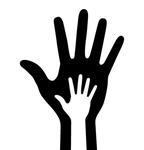 Exp. Prototype - Parent Involvement
Prototype → Hardstock mockups
Worked → Idea! 
Parents identified with the need of resources this attempted to fill
!(Worked) → Implementation?
Crowdsource vs. privacy
Surprises → Privacy IssuesNew Ideas → Curated content vs. Crowd
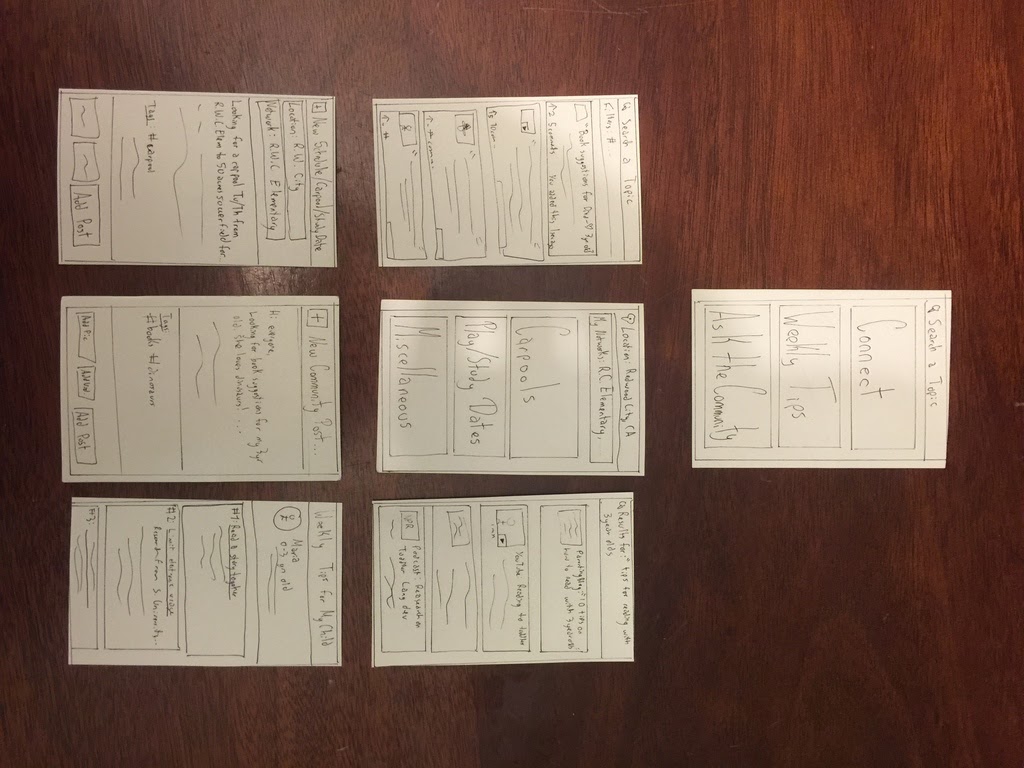 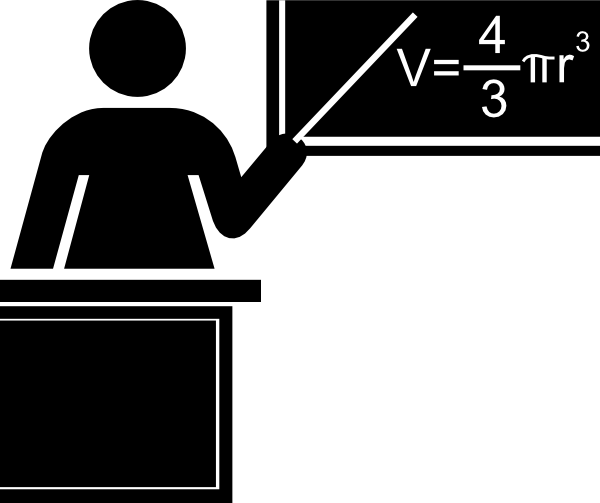 Exp. Prototype - Teacher Support
Prototype → Hardstock mockups
Worked → Intuitive and useful 
Teachers found value in being able to attach snapshots to individual kids
!(Worked)→ Storage/Display?
Organization of snapshots
Surprises → Teachers know they sometimes pay more attention to someNew Ideas → Way to track quantity/student
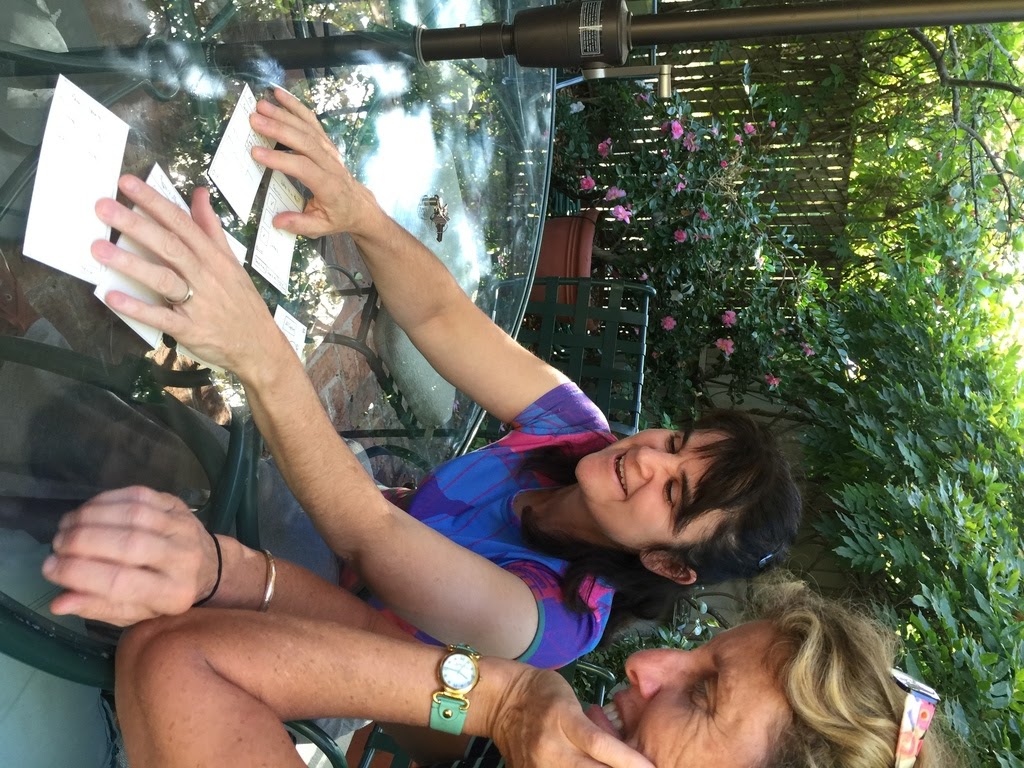 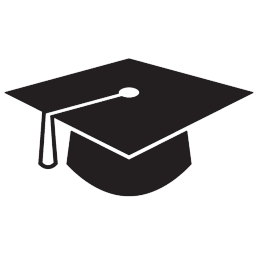 Exp. Prototype - Student Creativity
Prototype → Hardstock mockups
Worked → ”Process” idea
Experiential learning provides an engaging curriculum
!(Worked)→ Constraints
Young kids and set curriculum
Surprises → Designing for kids is hardNew Ideas → Kids take pics of process for classroom
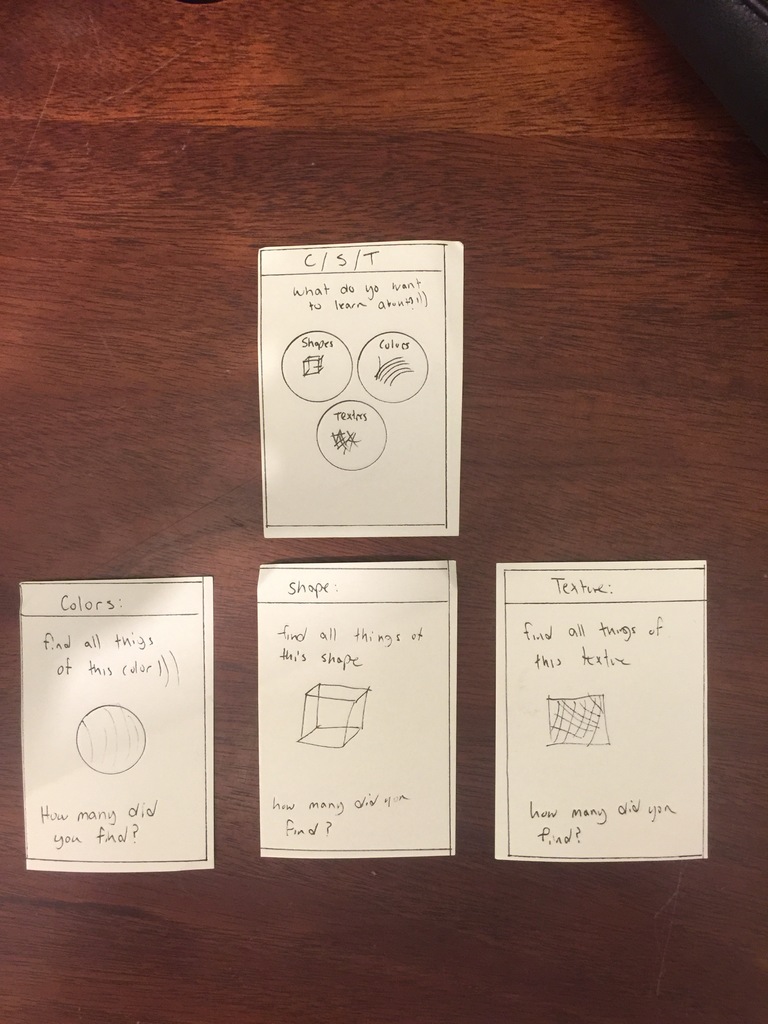 Summary
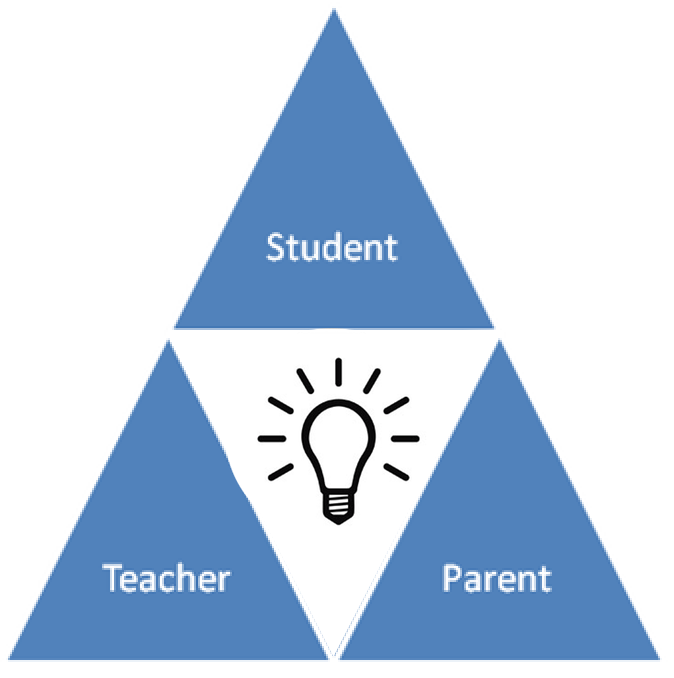 Prototypes	Mixed Reception of Ideas	New Ideas/Problem Areas	Consolidate into 1?Further Testing	Craft a storyboard for 	whatever path we end up	choosing